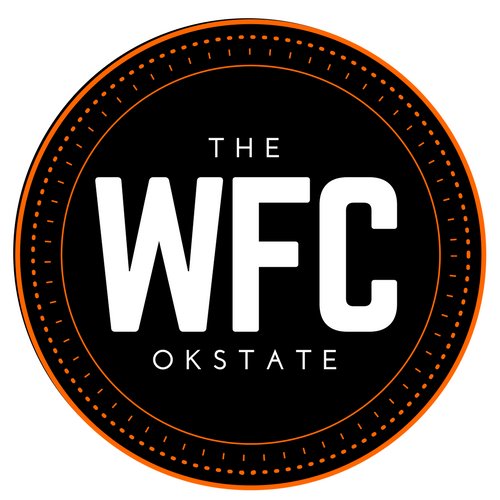 Women’s Faculty Council Research Awards & Scholarship
Featuring Research and Scholarship by OSU Students

Visit http://womensfacultycouncil.okstate.edu/ 
for submission deadlines and links for online submission
Women's Faculty Council Research Awards
WFC Research Awards & Scholarship
Research awards: Since the early 2000s, the WFC has sponsored an annual award to acknowledge, celebrate, and reward OSU students for their research and creative projects. With generous support from OSU’s colleges and administrative offices, we have been able to offer a number of awards each year. Topics vary widely and have included literary projects in the humanities, design projects in engineering, and studies of Oklahoma’s environment and wildlife.   

Ann Ryder and Clara Smith Scholarship: In addition to the Research Awards, the WFC has sponsored an endowed scholarship established by former faculty member, Dr. Melanie Page.  More information is available at https://womensfacultycouncil.okstate.edu/scholarship.html.
Who is Eligible for a Research Award?
Eligible:
Current OSU undergraduate students, including graduates of the current award year
Current OSU graduate students, including graduates of the current award year
OSU-Stillwater, OSU-Tulsa, and CHS students 
NOT Eligible:
If you have received a WFC Research award in a prior year
If you do not submit your application by the deadline, or it is incomplete (including faculty letter)
Where has the research been carried out?
Research/creative activity must have been conducted while the student was attending OSU  
Work conducted at another school is not eligible
The applicant must be the sole or the primary author of the work described in the application. If part of a larger, multi-contributor experiment, the application should focus on the applicant’s individual contribution.
What Kinds of Projects Are of Interest?
Research or creative/performance activities of all kinds are eligible.  
Students from many colleges and departments have won Research Awards over the years—Ph.D. students, Master’s students, and Undergraduates.  
For examples, visit the WFC Facebook page (https://www.facebook.com/WFCOKSTATE) or WFC webpage (under Research Awards/Past Awards) to learn more about the prior recipients and their projects.
Does the research have to be completed?
Applicants at all stages are encouraged to apply; however, the more competitive applications will be sufficiently advanced to be able to demonstrate achievements appropriate to their field.
Examples: 
Summaries of Senior theses, Master’s theses or Doctoral dissertations, including those currently in progress 
Research projects completed and in the process of submitting papers to journals in appropriate disciplines, or presented at conferences. 
Research projects in process, especially with plans for completion and dissemination (in conferences, journals, etc.)
Creative or performance activities, especially those that are part of competitive or judged events
What do I need to submit? *New for 2021*
Basic information about the applicant
Details about the research or creative project
Brief description of your project and its significance
Description of your role in the project
For research projects: details of methodology; for creative activities: details of development
For research projects: summary of results; for creative activities: information about achievements and their context
Brief description of how the work has been conveyed to a broader audience
One letter from faculty advisor, attesting to your participation, quality of work, and achievements. This letter is extremely valuable in helping the review committee evaluate students’ application package.
A Successful Application Will…
Be complete and submitted by the deadline
Clearly describe your research or creative/performance activity in a way that explains why it is meaningful and significant
Be interesting to someone who may not be a specialist in your discipline. Provide context to explain what you’re doing and why it’s important.
Avoid going into too much detail on methodology, unless the purpose of the research is to develop methodology.
Include a strong letter of recommendation from your faculty advisor. It is your responsibility to ensure this is submitted by the deadline.
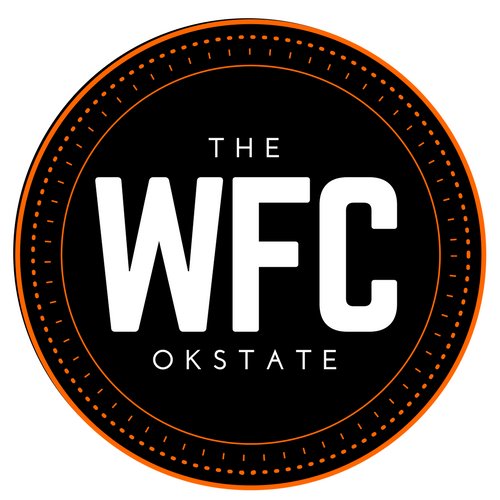 Women’s Faculty Council Research Awards & Scholarship
Visit http://womensfacultycouncil.okstate.edu/ 
to submit an application and see submission deadlines, a list of sponsors, and past awardees!
Women's Faculty Council Research Awards